Unit 2 
Out of this world
Reading
Life on a space staion
Before reading
Look and say
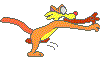 Astronauts
On China space station
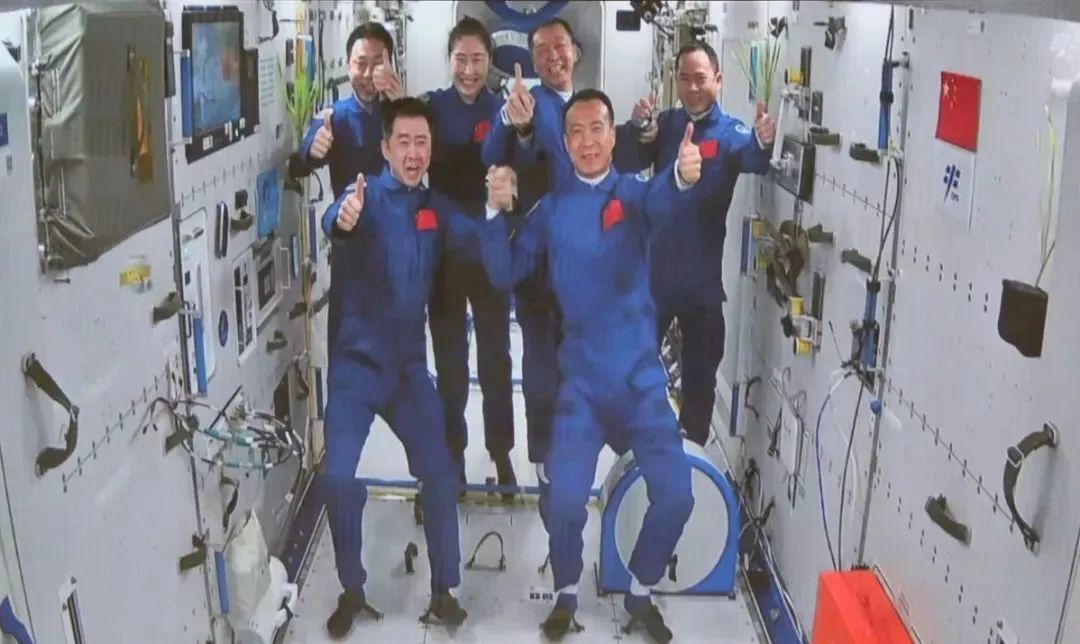 1. Who are they? Where are they?
2. What famous astronauts do you know about?
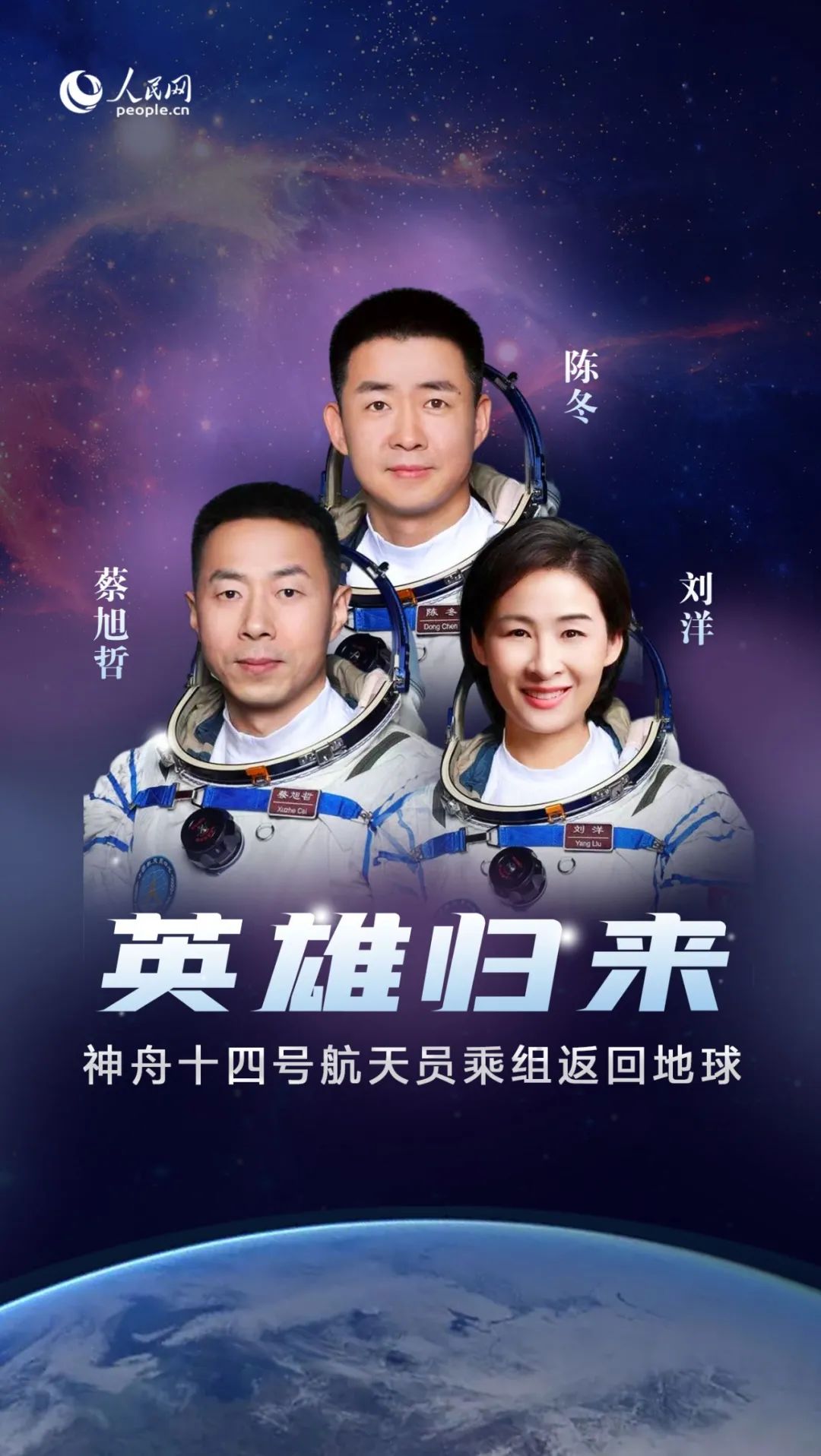 The three astronauts on the Shenzhou XIV mission returned to Earth on Sunday evening after a six-month mission that completed the in-orbit assembly of the Tiangong space station.
Now let’s read a lecture given by an astronaut to find out the answers.
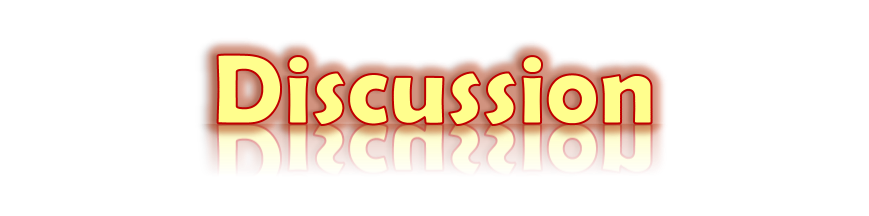 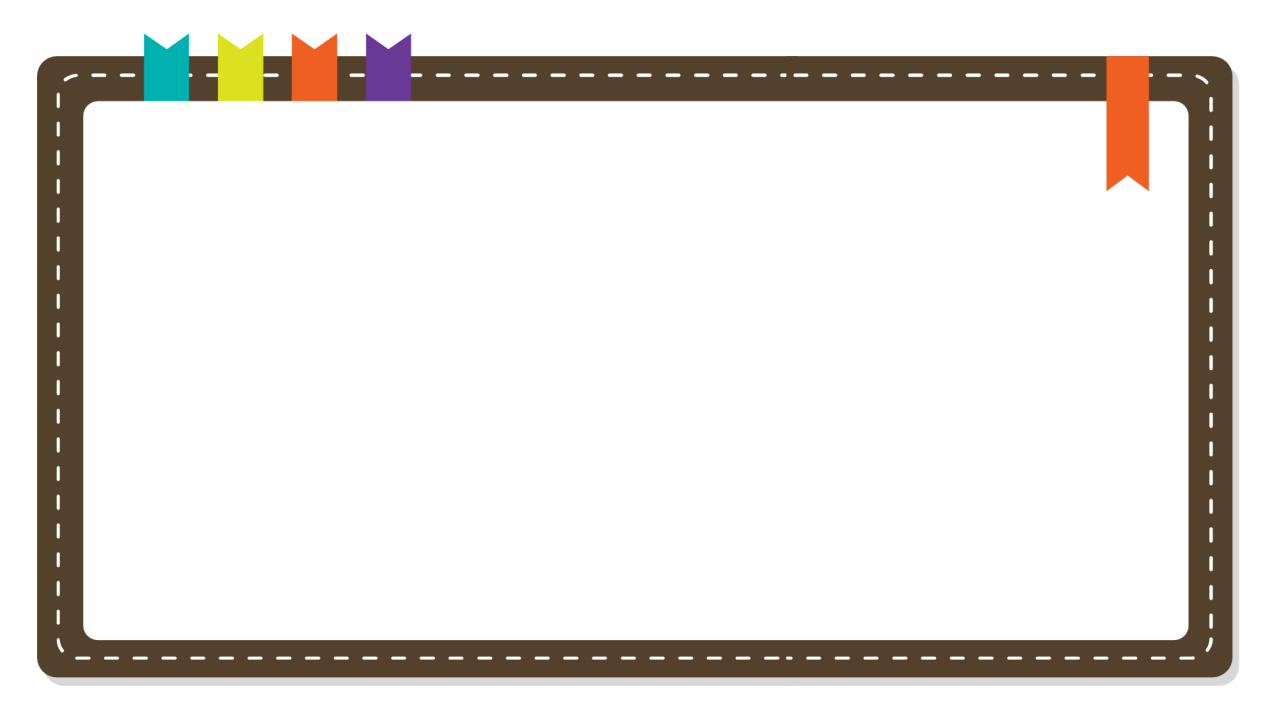 Life 
on a space station
While reading
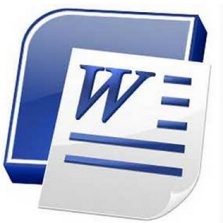 Read and finish the tasks as quickly as possible.
Read the lecture transcript and complete the chart below.
Possible answers:
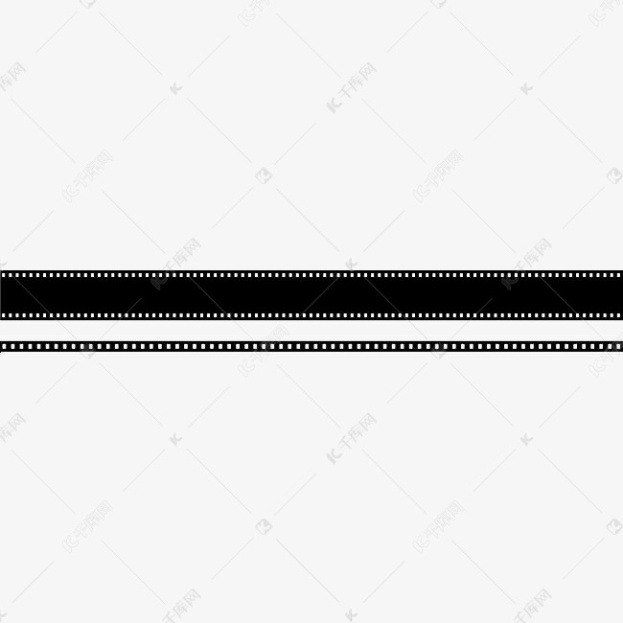 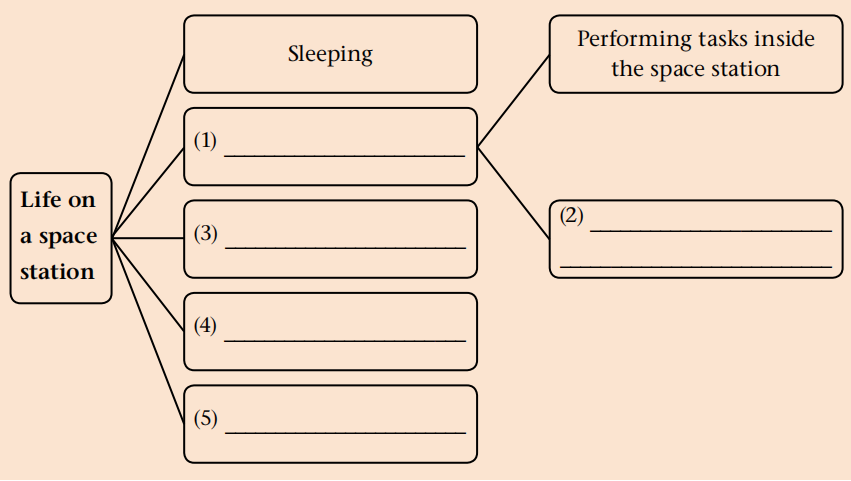 Working
Eating
Performing tasks 
outside the space 
station
Task 1
Exercise
Leisure activities
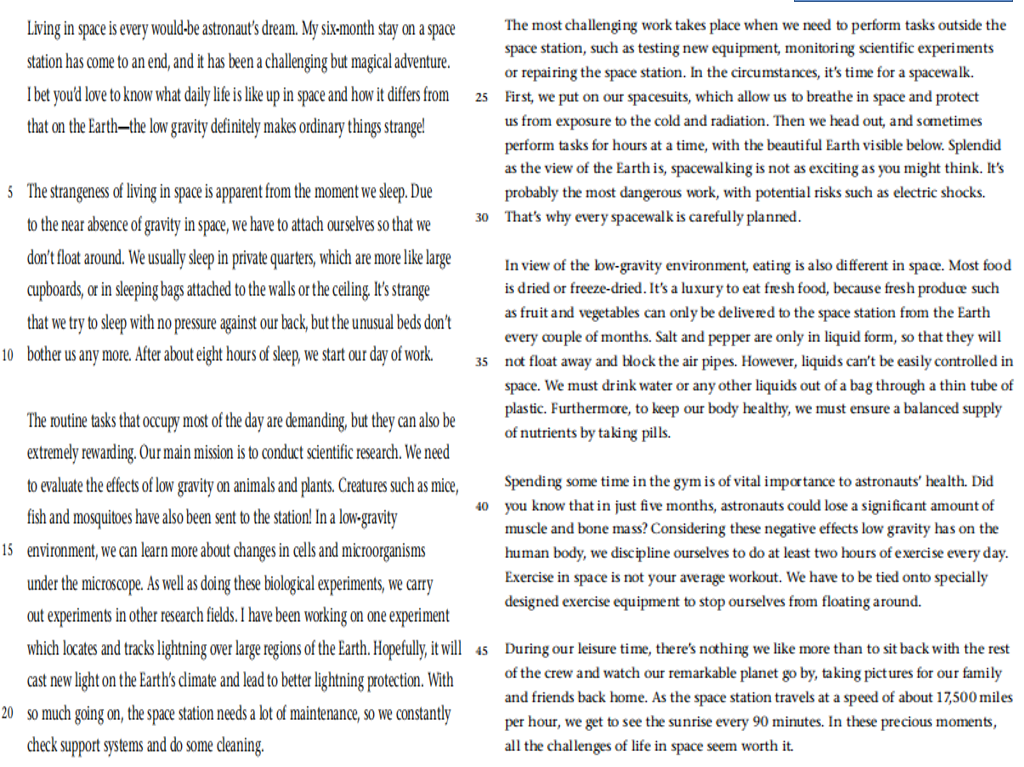 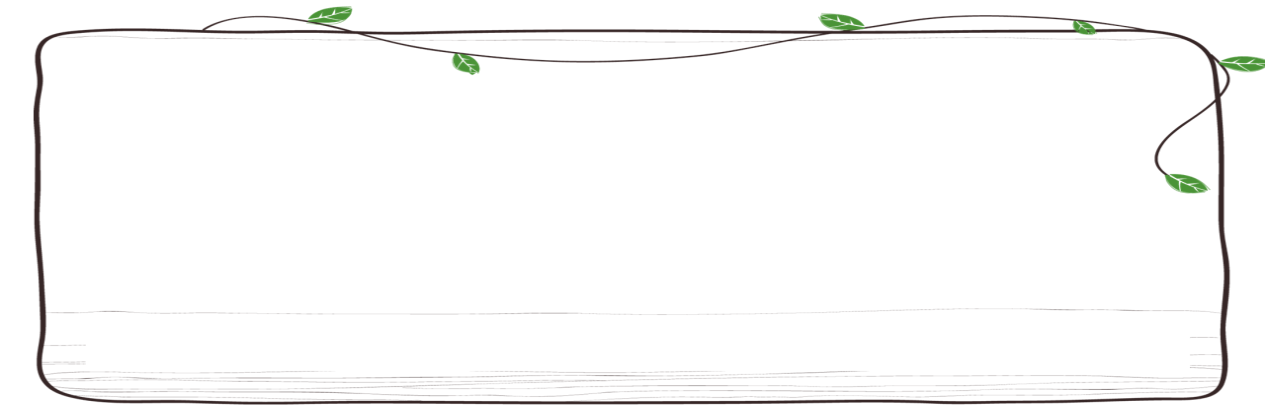 Try to analyze the structure of the lecture.
Introduction
Six aspects of life on the space station
Main body
Conclusion
Topic sentences
1. How do astronauts sleep in space?
They have to attach themselves, sleep inside in private quarters or in sleeping bags attached to the walls or the ceiling.
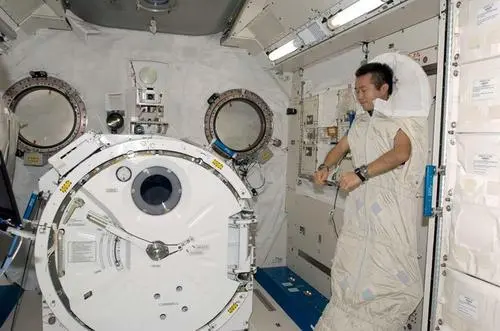 2. What routine tasks do astronauts do on the space station?
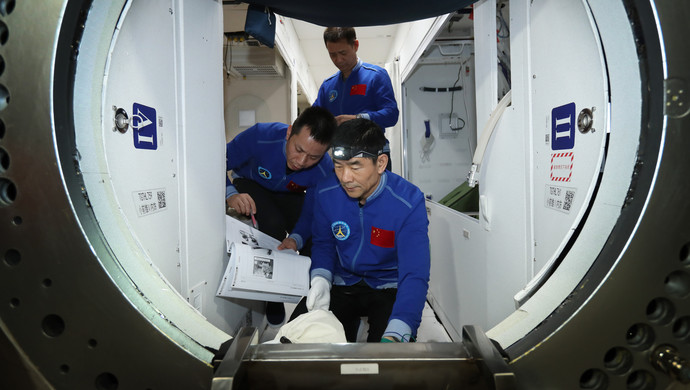 Inside 
1. Conduct scientific research
2. do a lot of maintenance, so constantly check support systems and do some cleaning
Outside
Test new equipment, monitor scientific experiment, repair the space station
3. What do spacesuits allow astronauts to do?
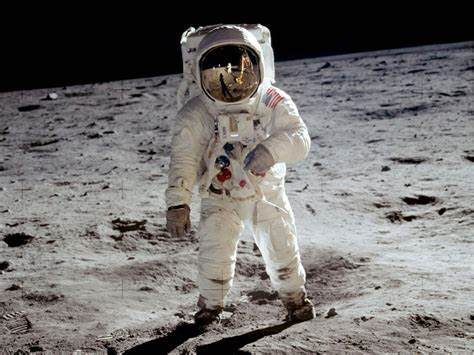 Spacesuits allow them to breathe in space and protect themselves from exposure to the cold and radiation.
4. How do astronauts drink water or any other liquids?
They drink water or any other liquids out of a bag through a thin tube of plastic.
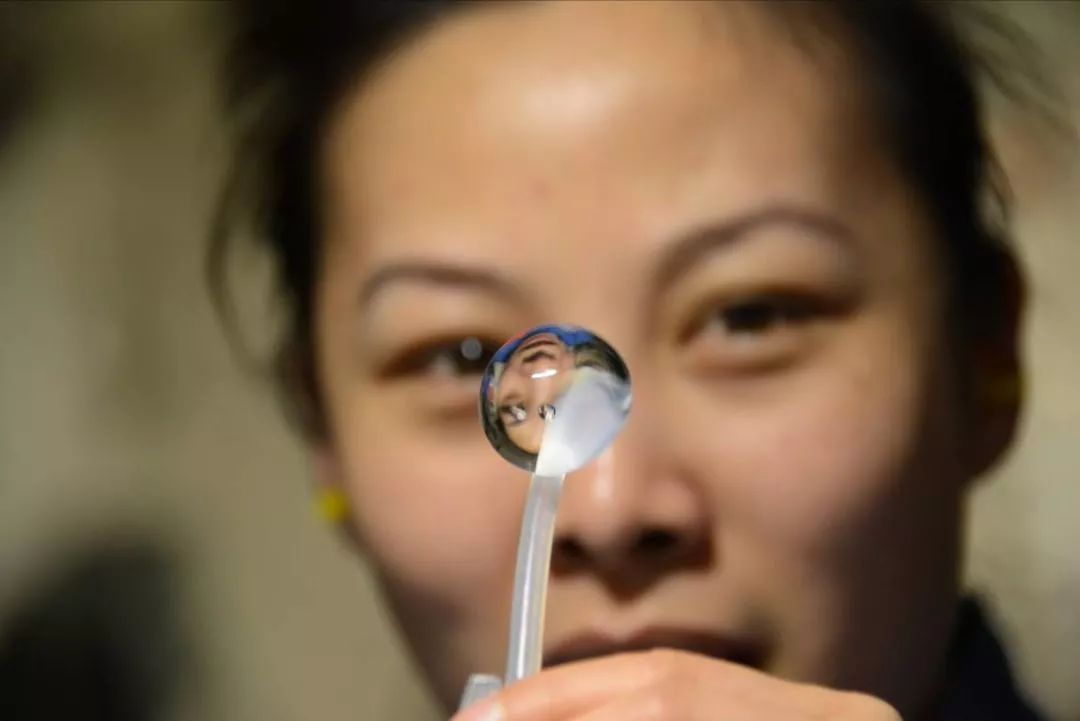 5. Why do astronauts need to spend some time in the gym?
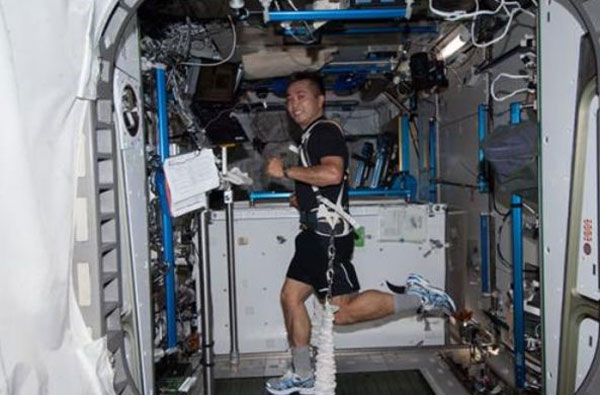 The near absence of gravity makes them lose muscle and bone mass and going to the gym helps prevent this.
Discussion
Think & Share
1. What do you think of daily life on a space station? Use details from the lecture transcript to support your opinion.
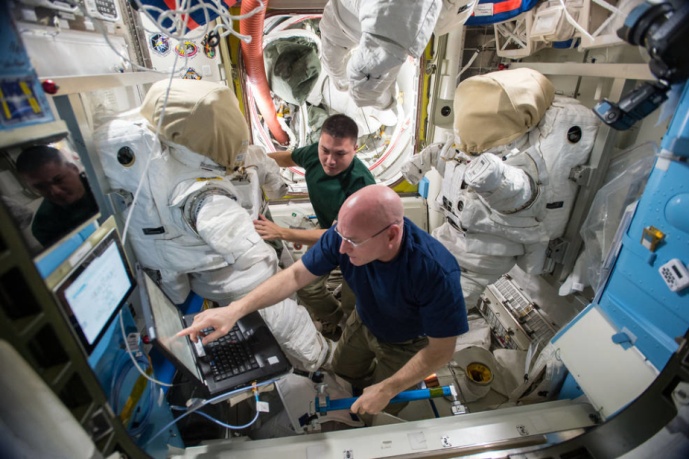 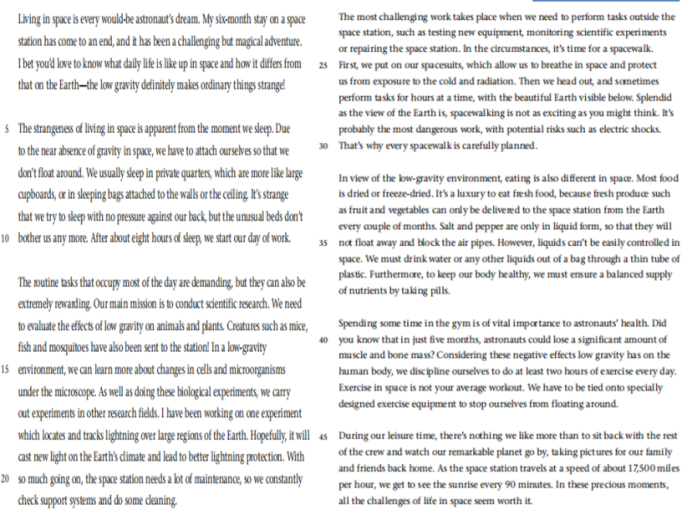 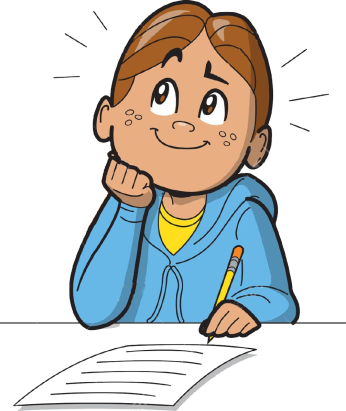 At the end of the lecture, what questions would you like to ask the astronaut?
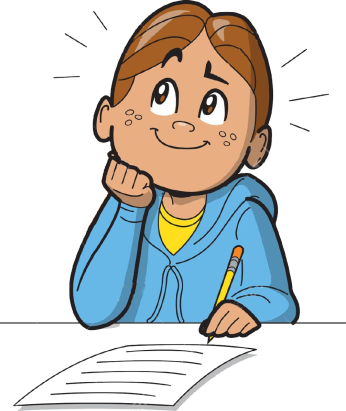 Discussion
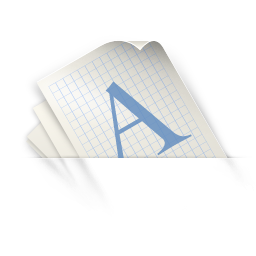 Q
What qualities do you think are needed to become an astronaut?
Curiosity
Possible answer:
Creativity
Qualities of being an astronaut
Intelligence
Education
…
Physical Condition
Mental Endurance
(忍耐力)
Adaptability
Conclusion
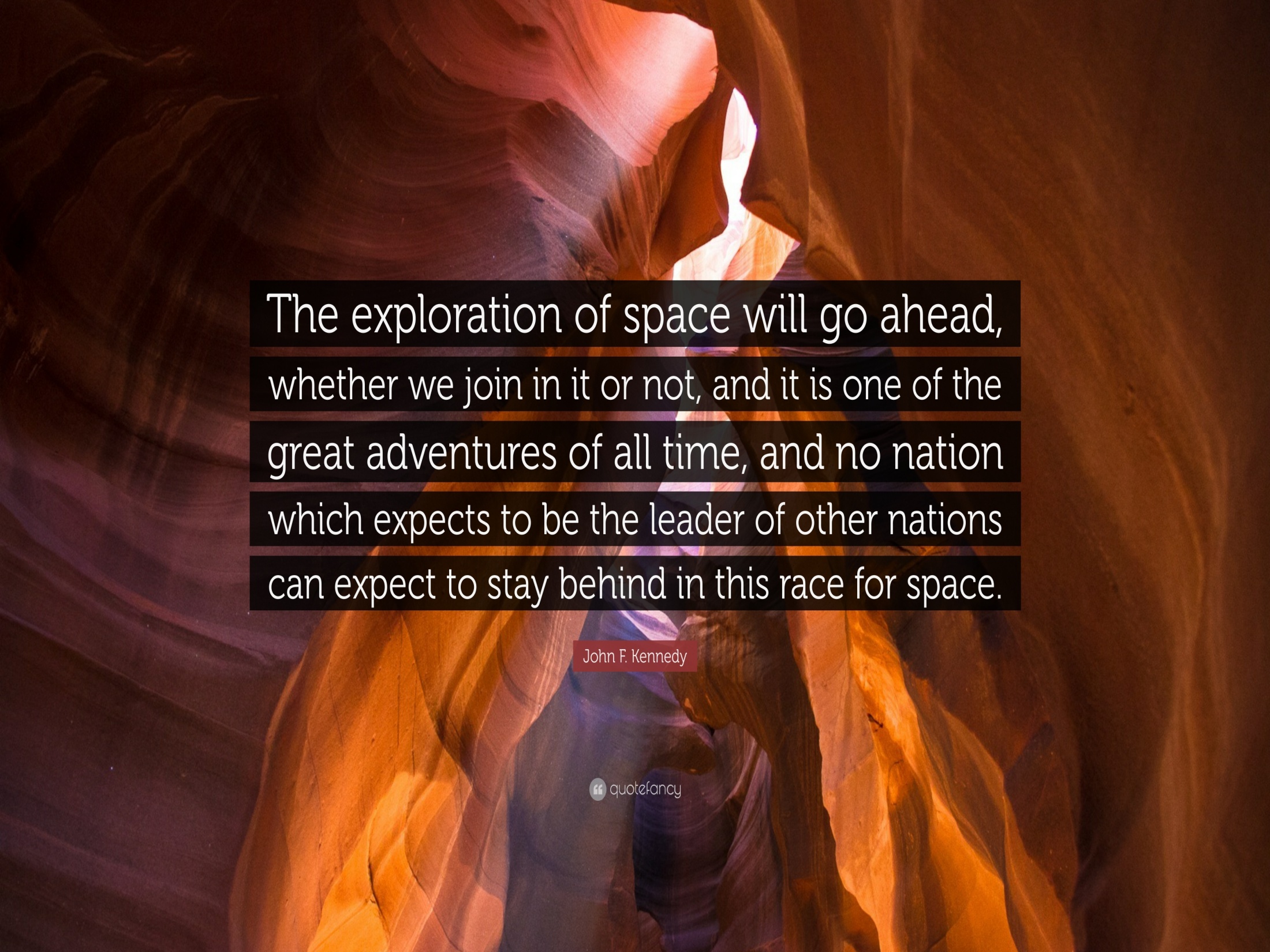